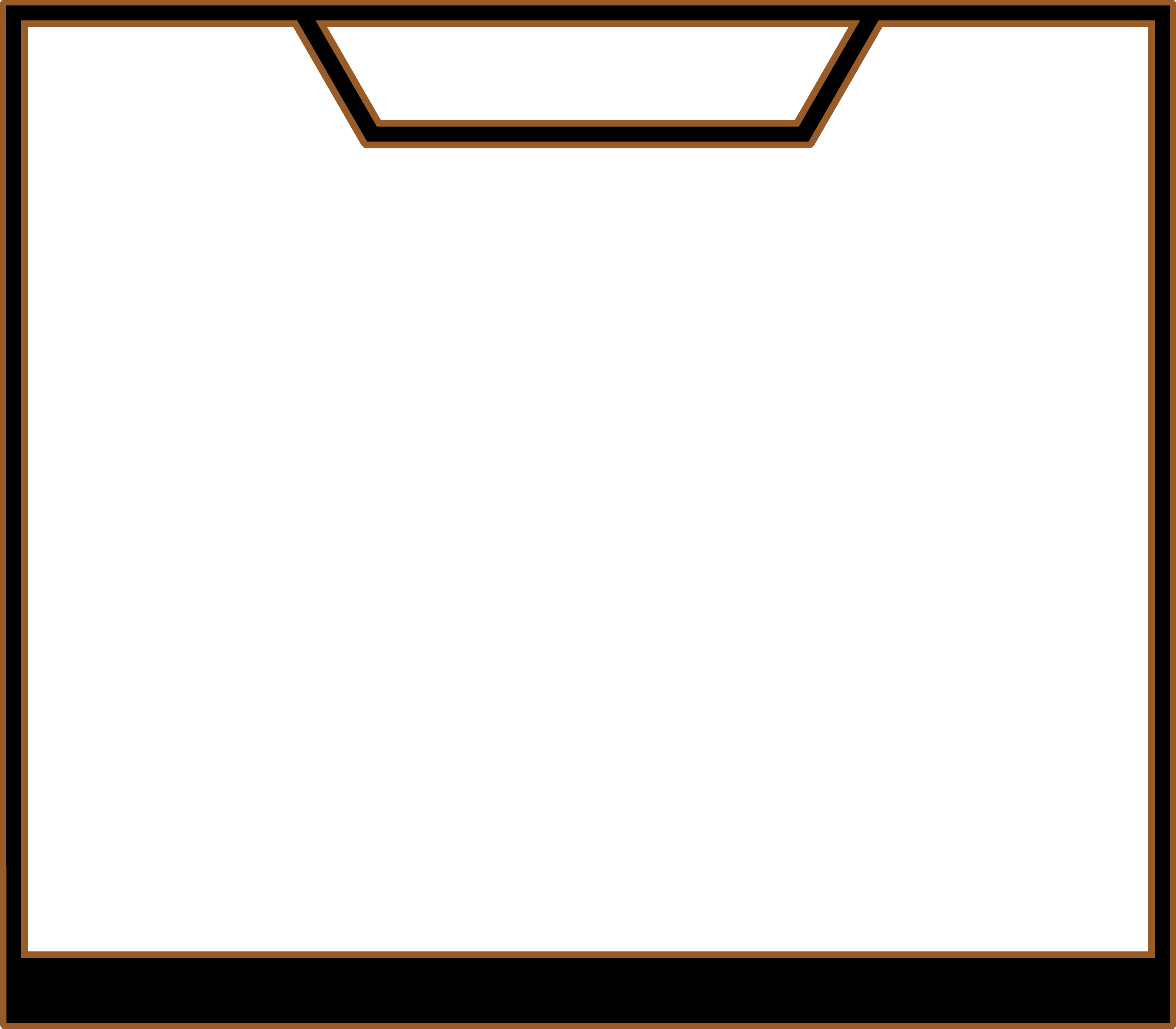 Heroes

Champion: A defensive hero built to withstand the strongest of foes.

Highmage: A master of spells capable of moving heaven and earth.

Bloodmage: A powerful magic user that spends his own life to destroy his enemies.

Marauder: A mercenary willing to fight for your cause… for the right price.

Paladin: A defender of the light supporting allies in the heat of battle.

Ranger: A quick long ranged unit that excels at scouting and ranged combat.

Warlock: A caster that uses dark magic to impede the enemy.

Citizens

Conscript: A nearby civilian forced recruited into battle. Not strong, but very cheap.

Worker: A citizen whose strength lies in building and repairing structures, as well as capturing mines.
Realm of Kaodith
Gameplay
Overview

Winning conditions
Destroy the enemy fortress before the enemy destroys yours. That’s it! You don’t need to have more gold, destroy all of their units, or have the largest army (though it may help). Simply use the units and structures outlined here to annihilate their fortress while protecting your own.
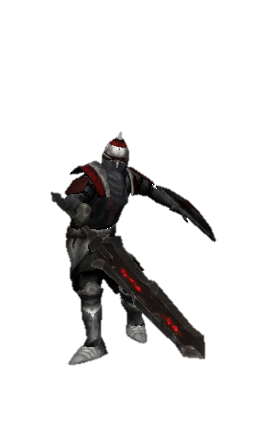 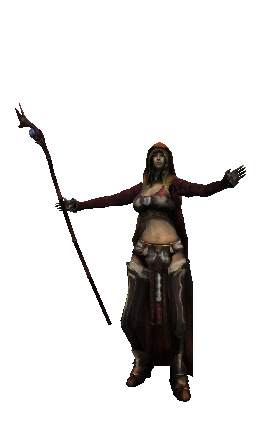 Structures
The structures in Realm of Kaodith come in 2 varieties: Fortress Upgrades and Standing Structures. Fortress upgrades are built by the player’s fortress and can only be built when certain requirements are met. Standing structures are built by the worker unit, and can be placed on any open tile that is not within range of another standing structure.
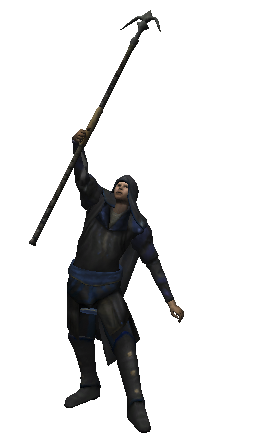 Unit Actions – Cost Ability Points (AP)
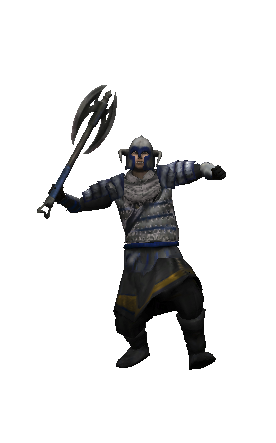 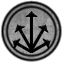 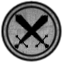 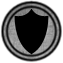 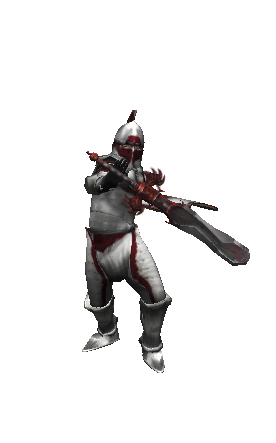 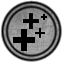 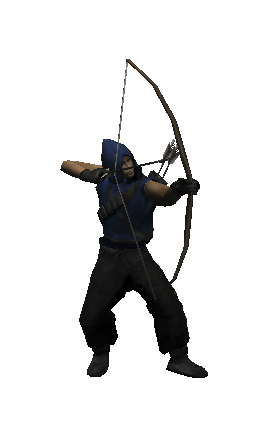 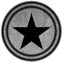 Fortress Upgrade Tree
Fortress
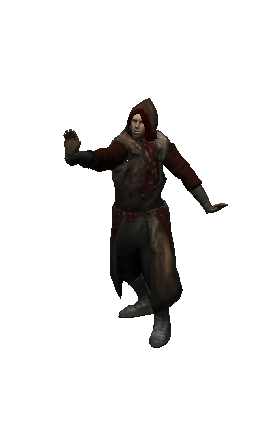 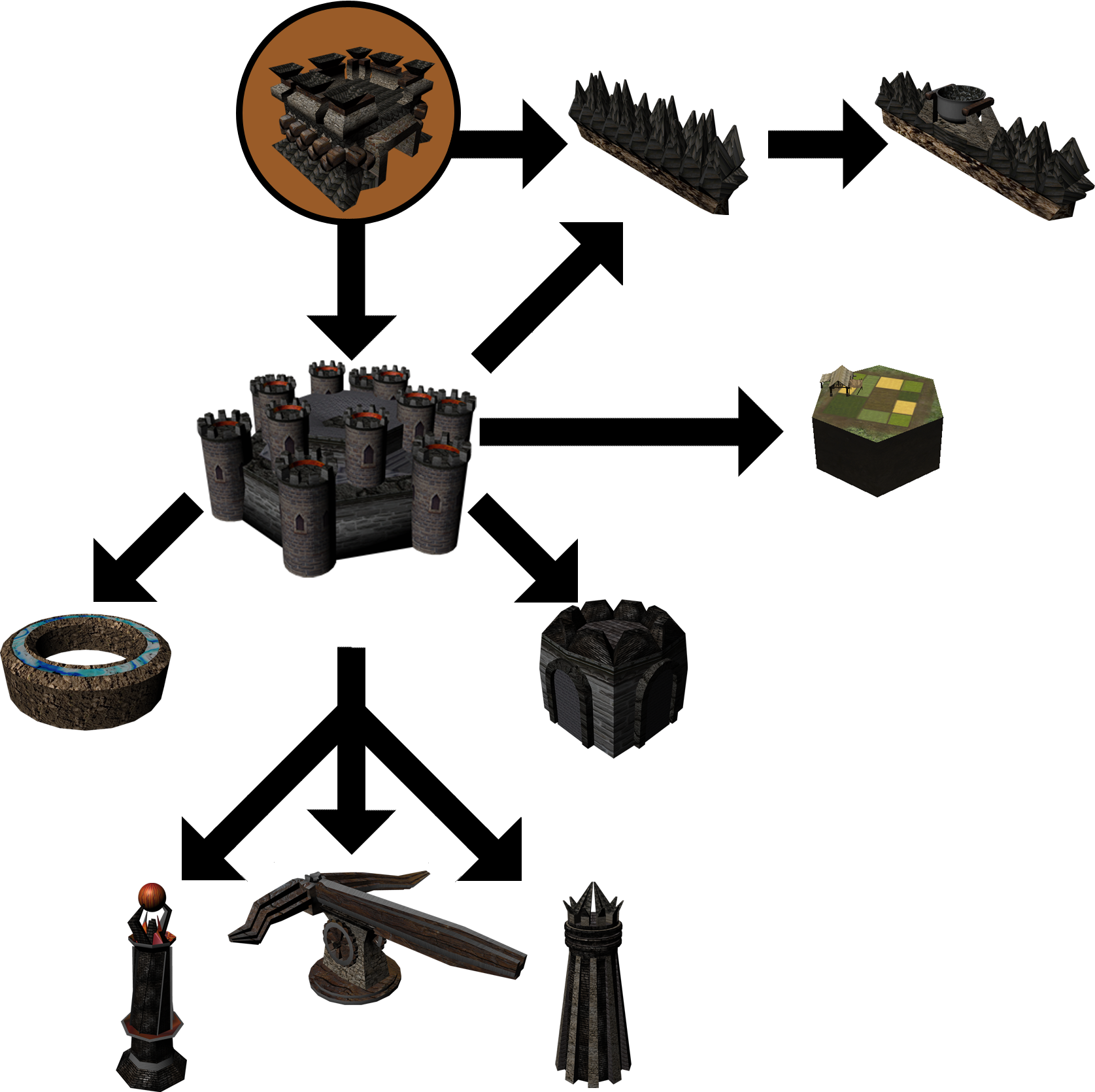 Siege Wall
Boiling Oil
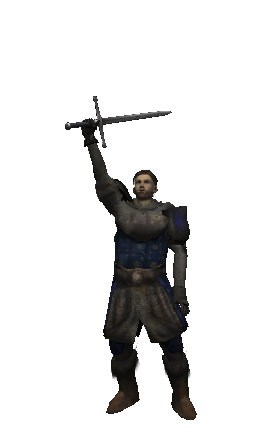 Farm
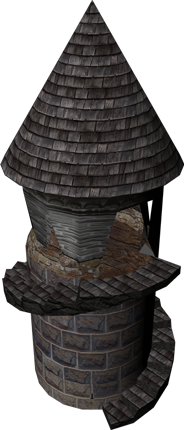 Citadel
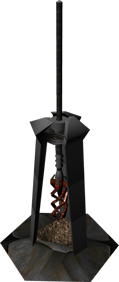 Sentry Tower
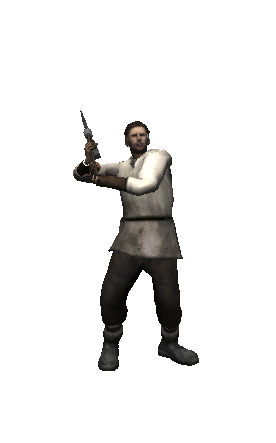 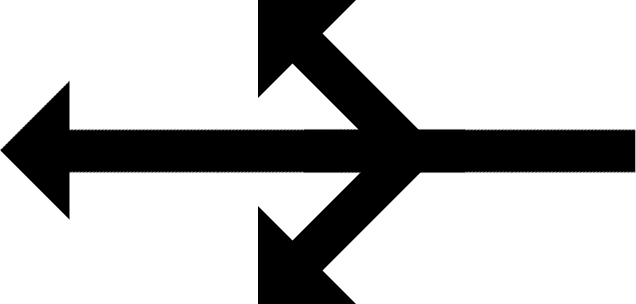 Moat
Barracks
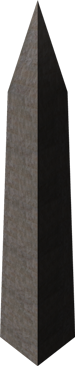 Giant Ballista
Mine
Monument
Great Watch Tower
Aetherial Tower
Andrew Buelow
Mario Carneiro 
Kyle Donovan
Sam Gutentag
Stephen Hara
Team DriPSaP
Computer Science and Engineering – The Ohio State University